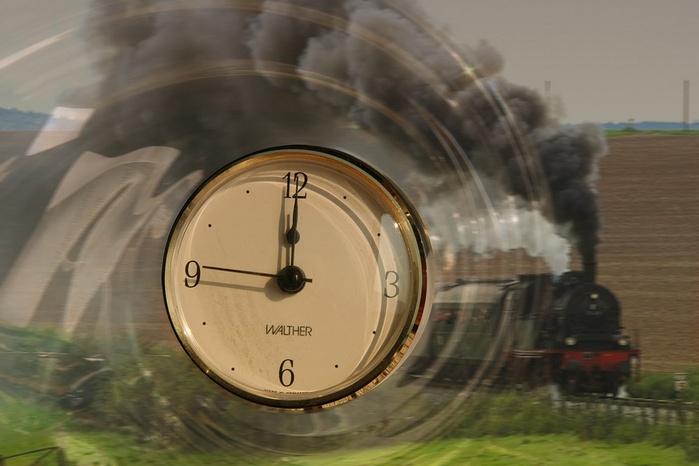 Кредитная кооперация:вызовы времени
Primus inter pares
Точек соприкосновения с Кооперативом у пайщика должно быть больше
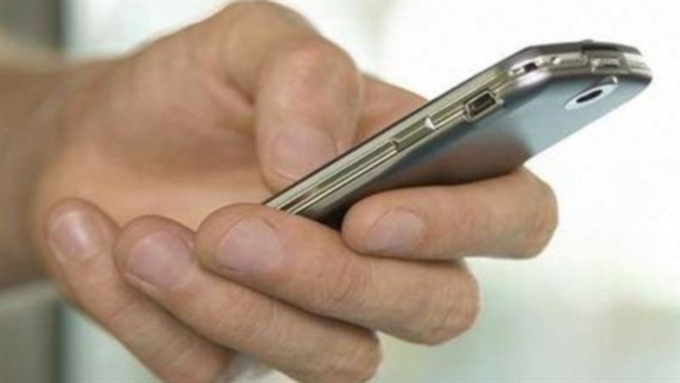 Primus inter pares
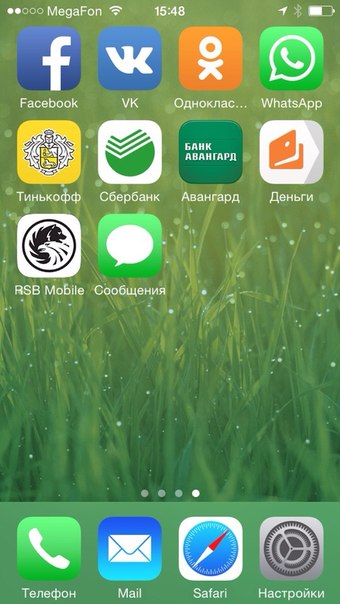 Экран мобильного телефона молодого человека
— Где наш КПК?
Primus inter pares
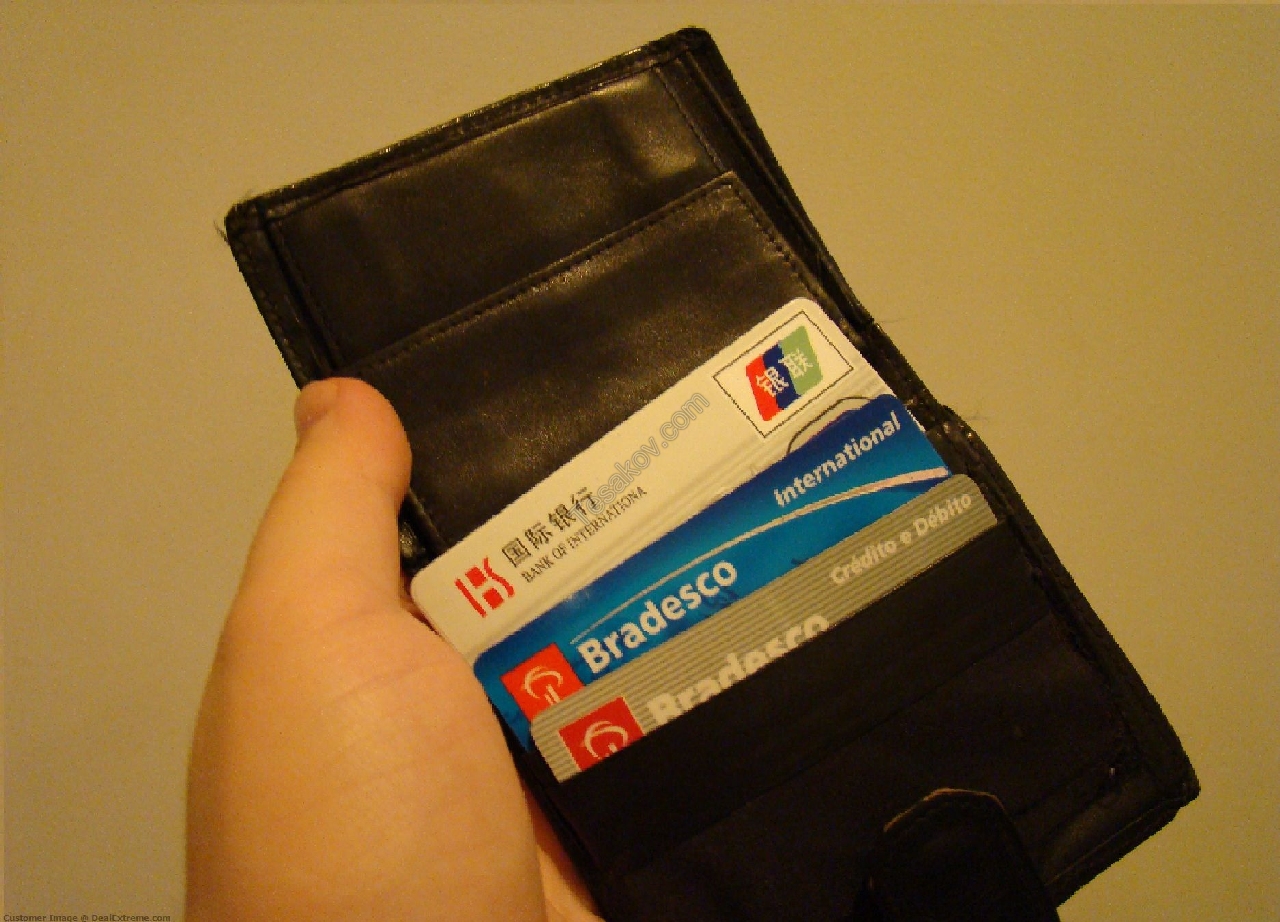 Даже когда банки не оказывают услугу они работают на свой бренд
Primus inter pares
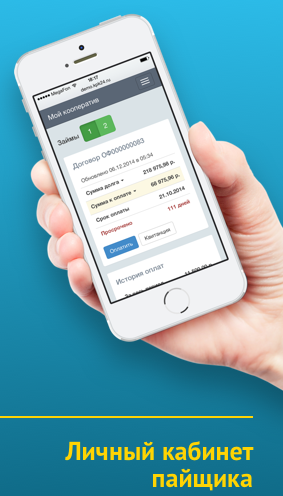 Реализация проекта с сентября 2014 г.
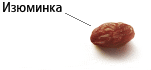 Primus inter pares
У пайщиков должна быть возможность погашать займ удобными для него способами
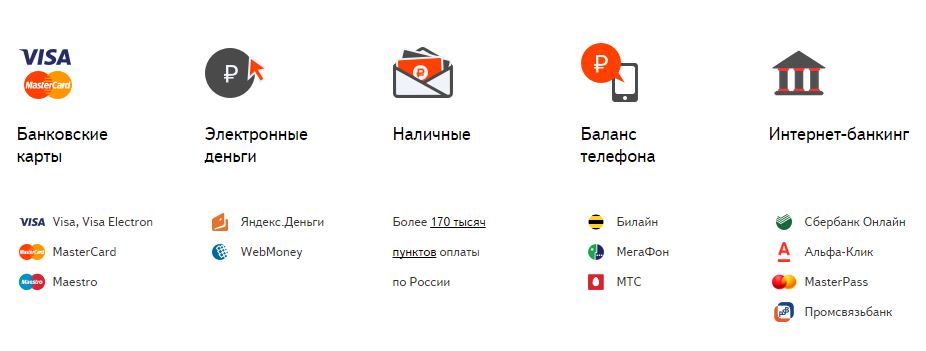 Primus inter pares
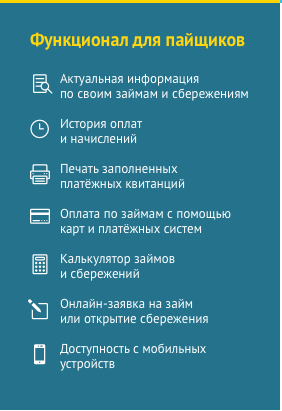 — Что еще могло бы быть?
Primus inter pares
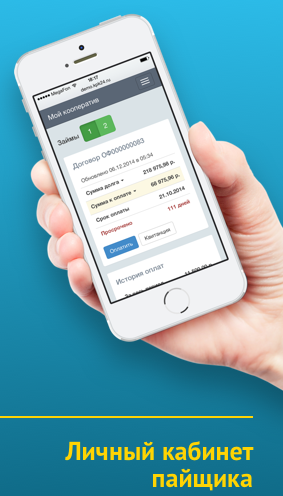 Личный кабинет пайщика может стать центром финансовой грамотности
Primus inter pares
Бонусная картапайщика Кооператива
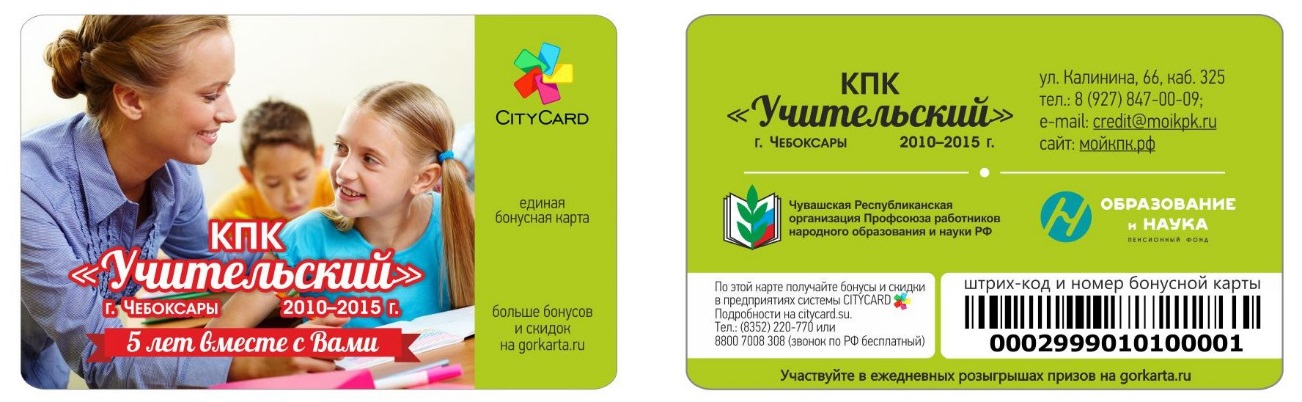 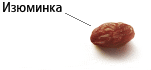 Primus inter pares
Как измерить эффективность
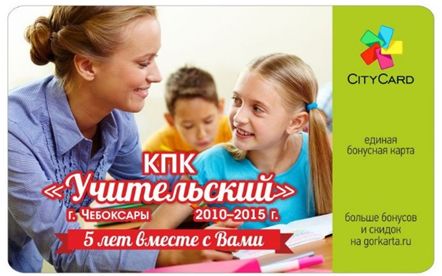 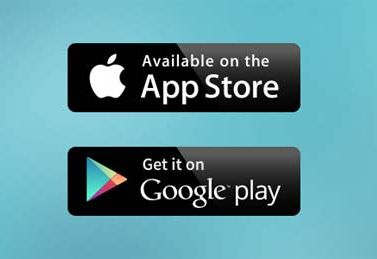 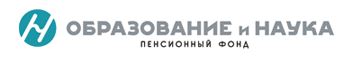 Primus inter pares
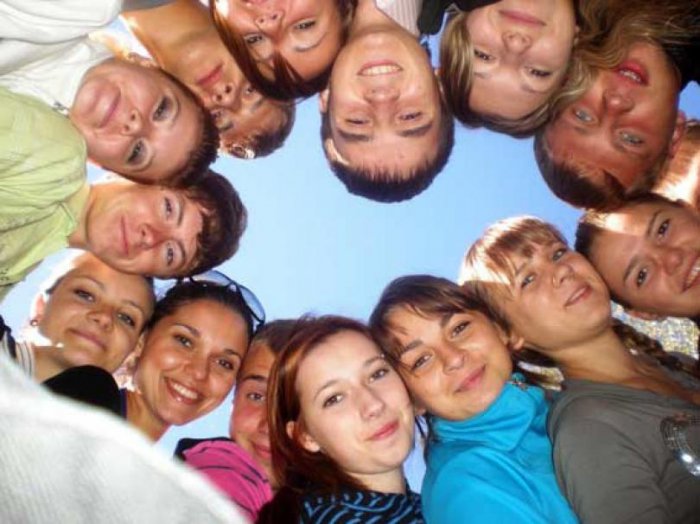 Primus inter pares
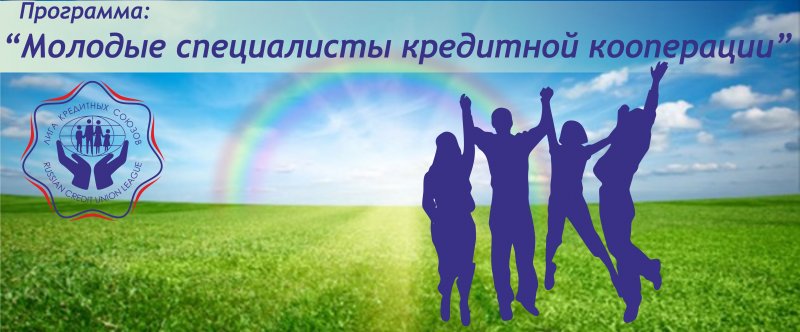 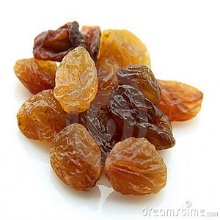 Нужно больше «изюминок» в работе молодых специалистов
Primus inter pares
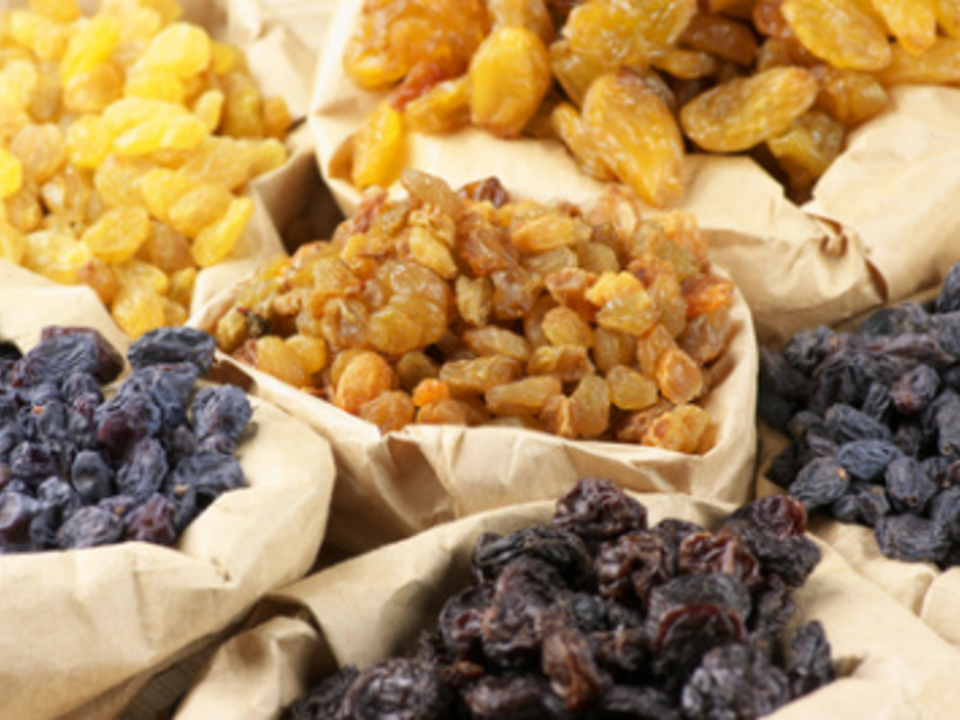 Спасибо за внимание
Primus inter pares